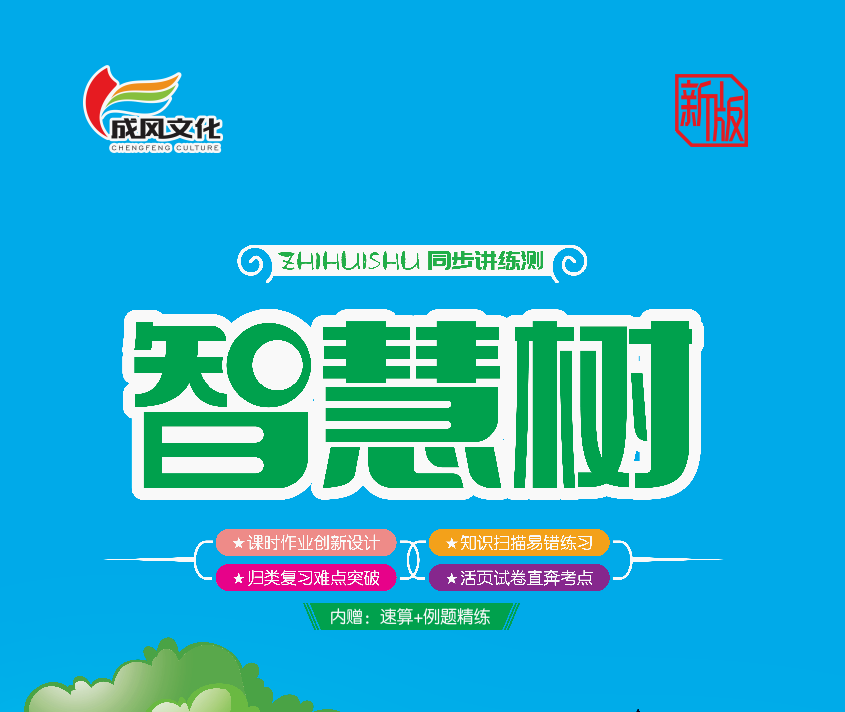 五  两位数加、减整十数和一位数
第2课时  两位数加、减一位数（不进位、不退位）
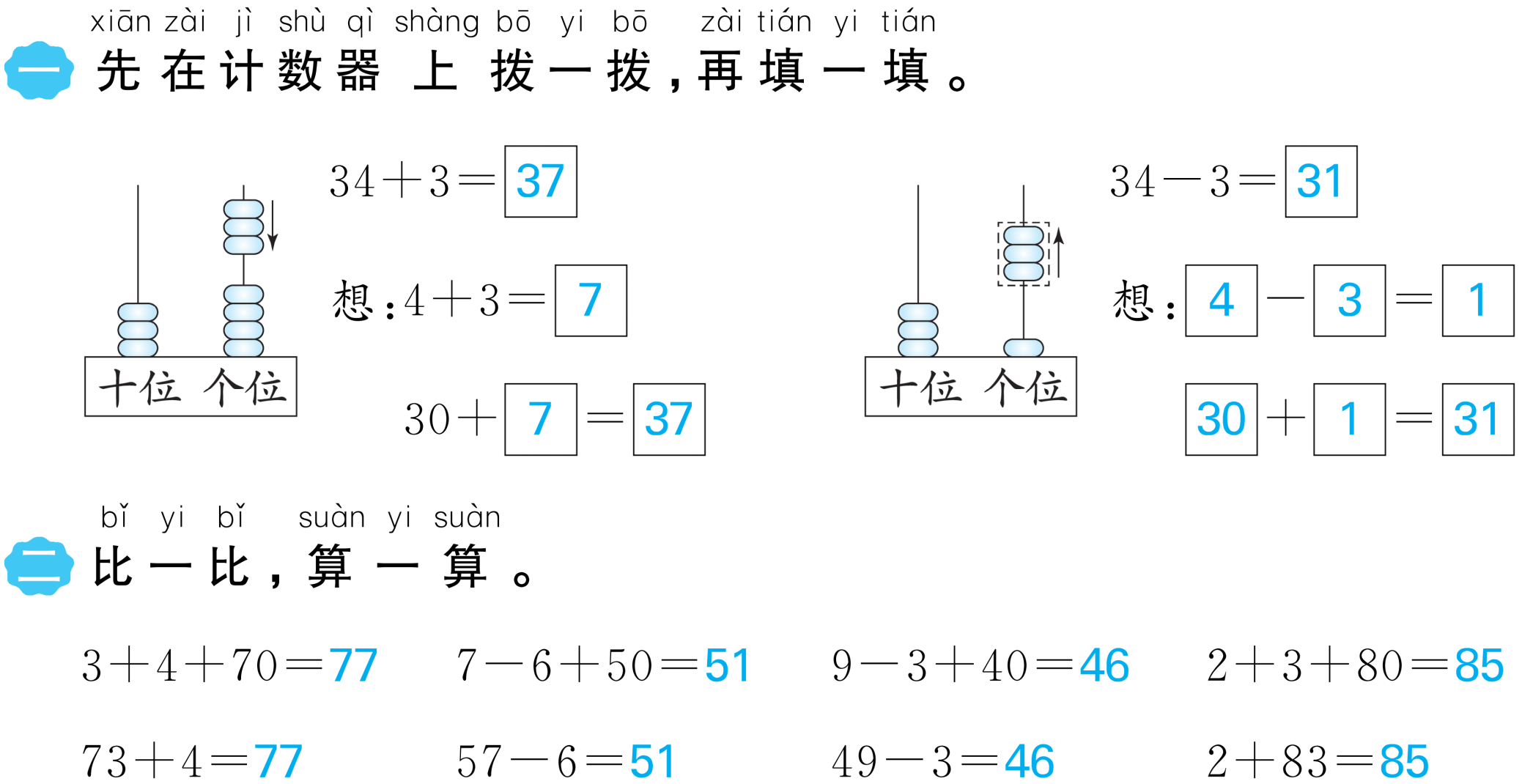 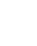 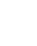 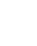 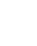 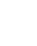 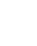 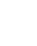 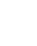 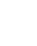 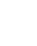 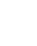 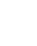 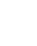 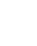 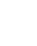 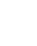 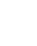 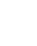 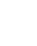 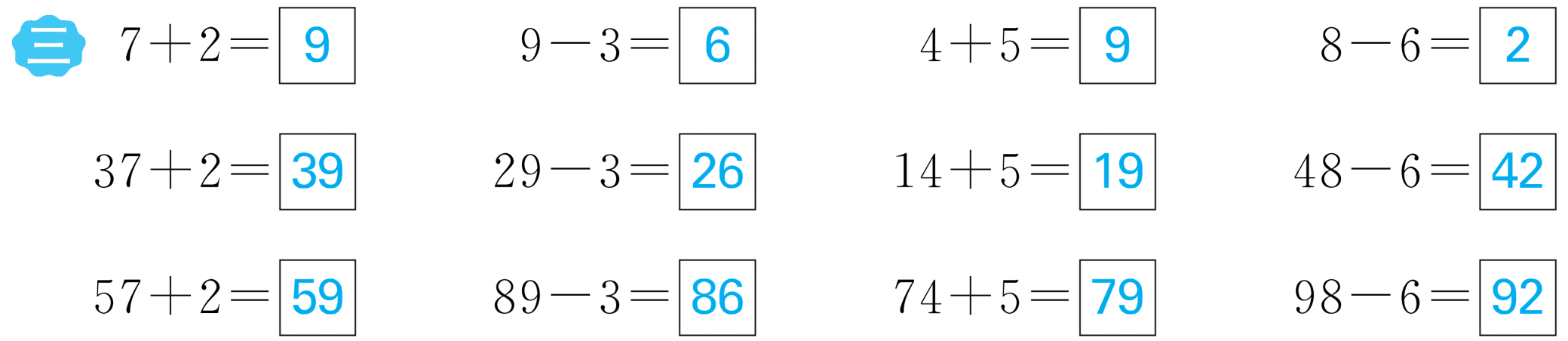 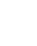 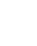 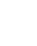 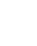 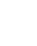 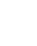 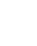 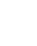 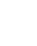 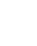 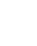 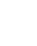 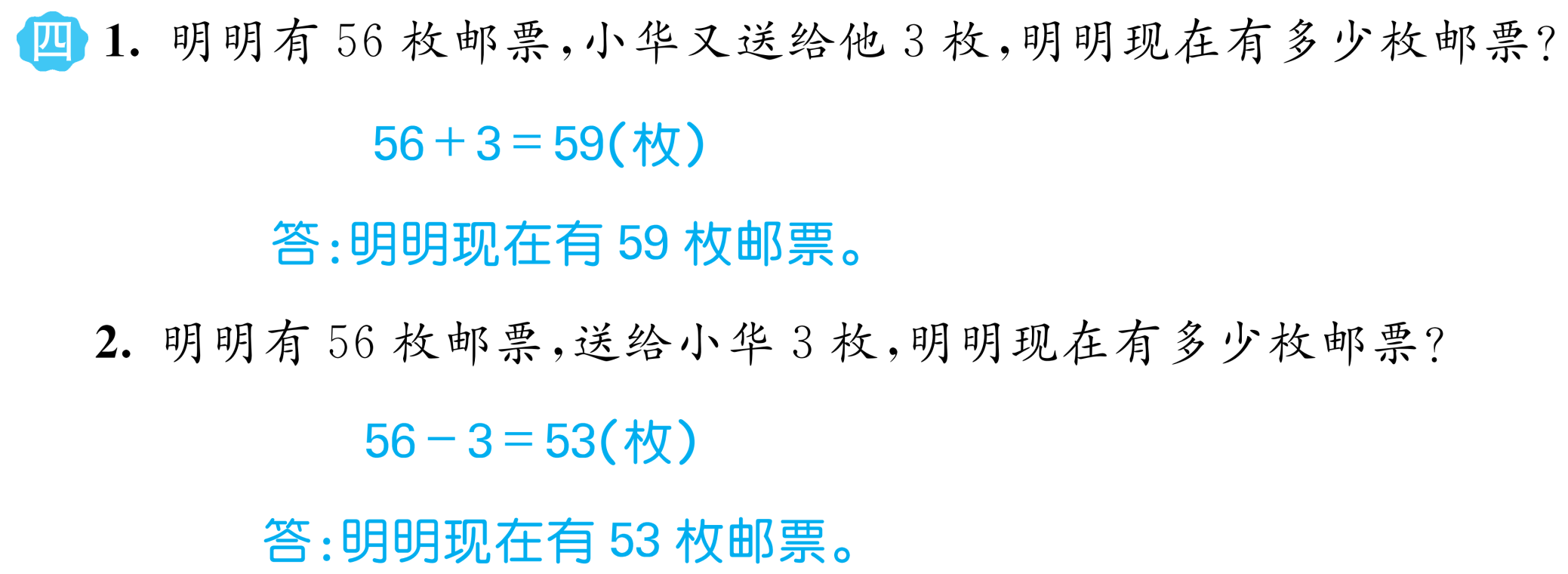 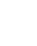 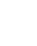 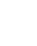 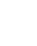 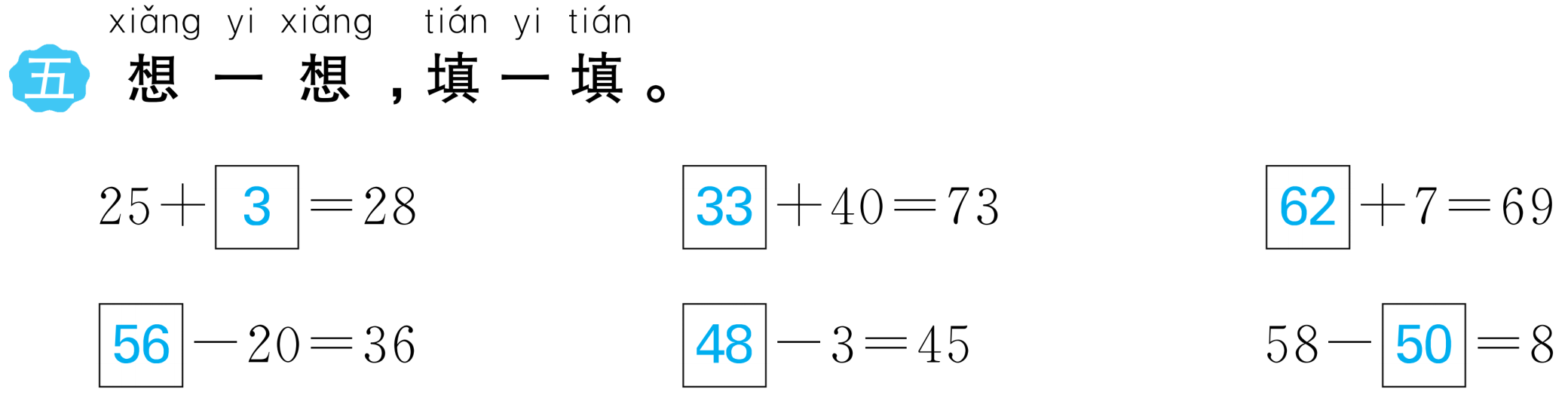 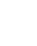 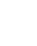 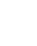 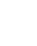 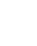 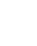 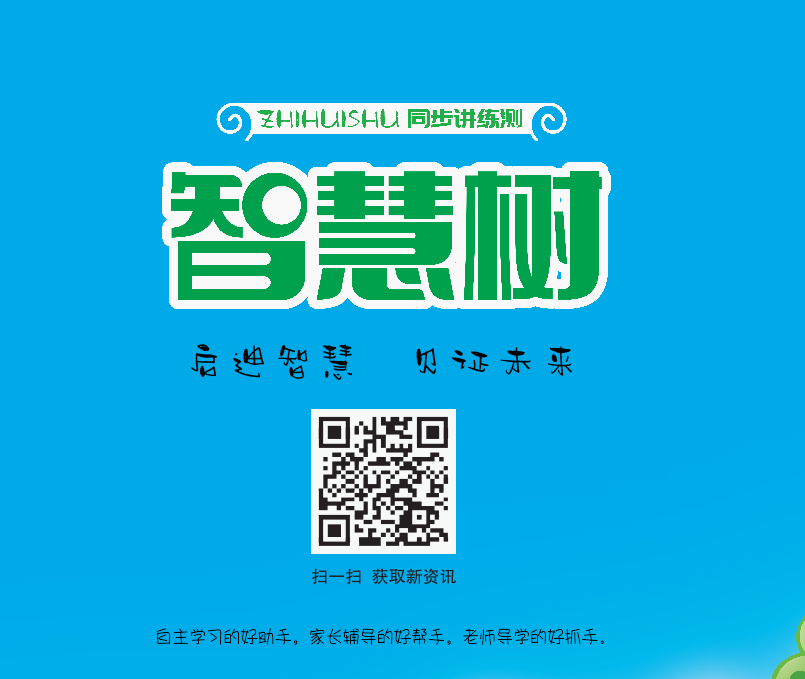 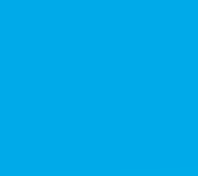